”Учиться, учиться и учиться!”
Влади́мир Ильи́ч Улья́нов (Ленин)
Számítógépes grafikaBevezetés
Szirmay-Kalos László

email: szirmay@iit.bme.hu
http://cg.iit.bme.hu/
Moodle
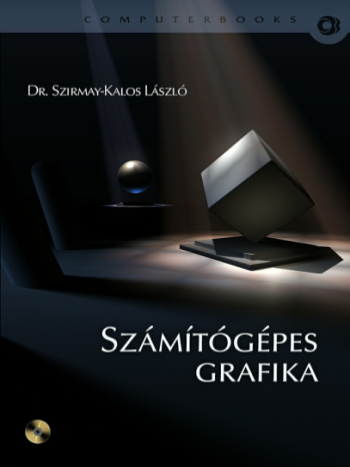 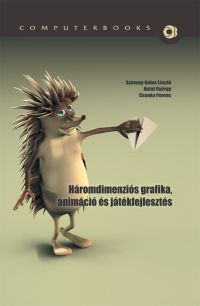 Powerpoint 
Mintaprogramok
Ellenőrző kérdések
Kvíz
Könyvek
  Videók: kiegészítés!
  Kommunikáció
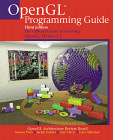 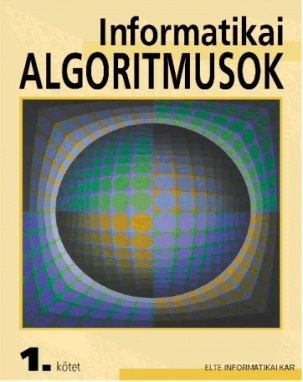 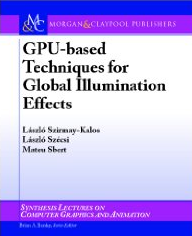 Tárgykövetelmények: TAD
kisházik:
Nagyházi:
3 előadás/hét
félévközi jegy: házi + ZH
3 kredit
N
3
I2
II3
III
4
2
2
2
Kisházi bónusz kérdés:
KisHázi jutalom: 18
N
3
Bónusz
ZH nagykérdések: 30
50+
0
ZH-ra bocsátás feltétele: min 3 kisházi pont, 66% kvíz kitöltés!
5 
+IMSC
1
2
4
+vállveregetés
3
16
12
32
0
20
50+
24
Számítógépes grafika mint tárgy
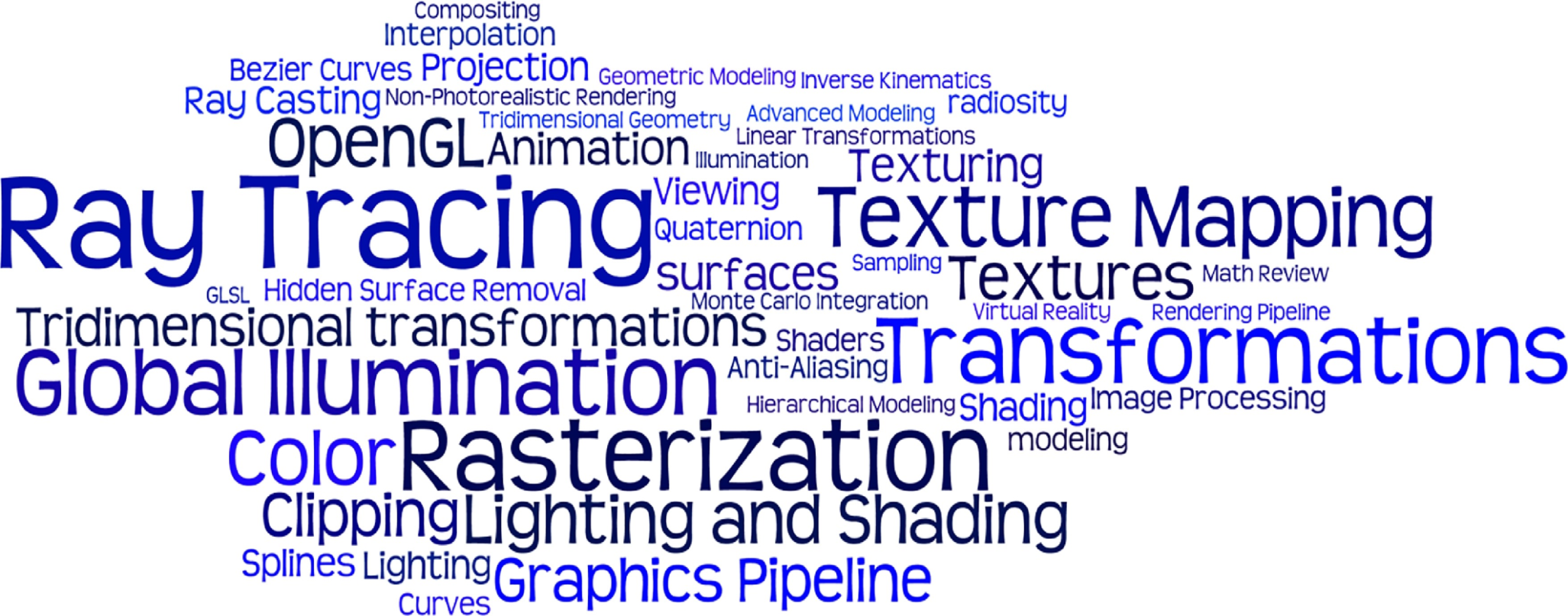 Dennis G.Balreira, Marcelo Walter, Dieter W. Fellner: A survey of the contents in introductory Computer Graphics courses, Computers & Graphics, Vol. 77, December 2018, Pages 88-96
Geometriák és algebrák
Euklideszi és nem-euklideszi geometriák
Analitikus geometria külső nézőpontból
Pont, vektor, sík, kvaternió = vec4
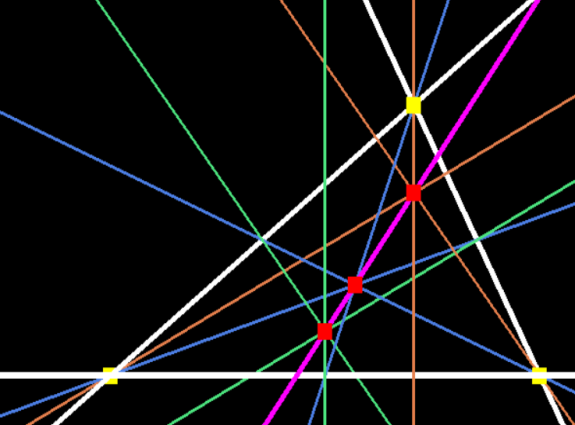 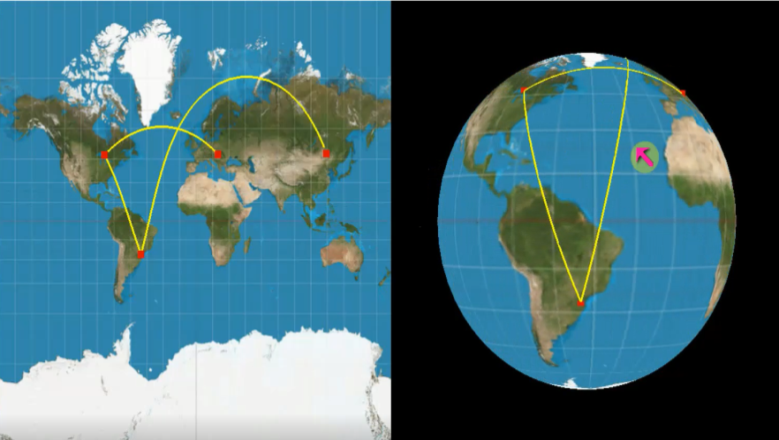 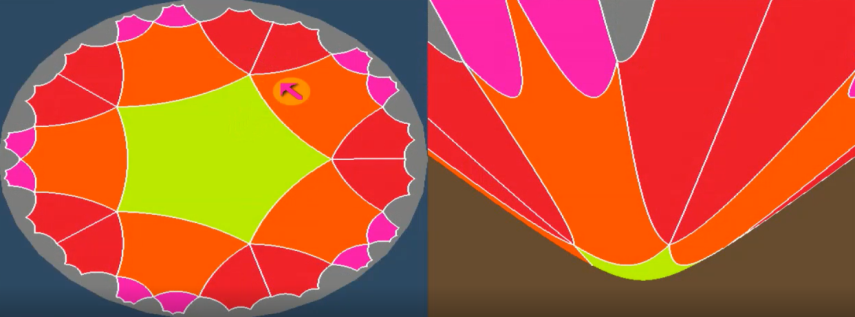 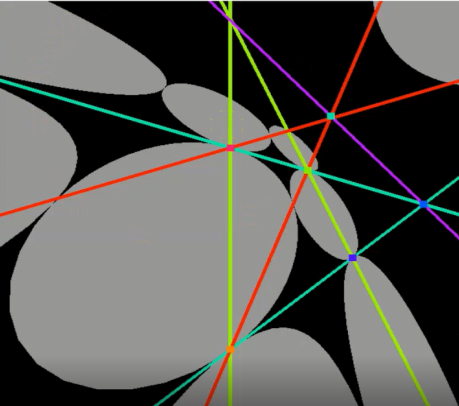 Grafikus hw/sw
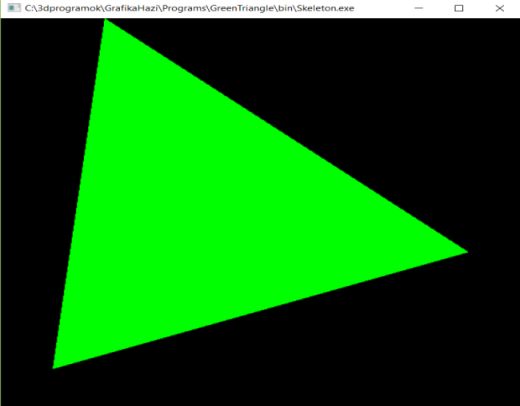 Interaktív grafikus alkalmazások
OpenGL 3+, GLUT, Glew, 
GPU, GLSL
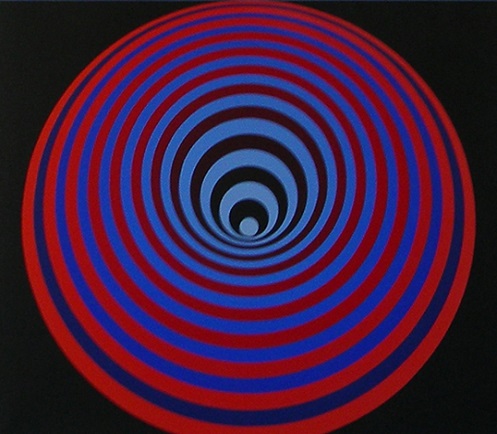 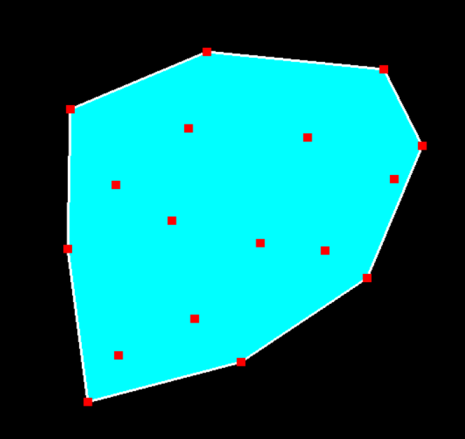 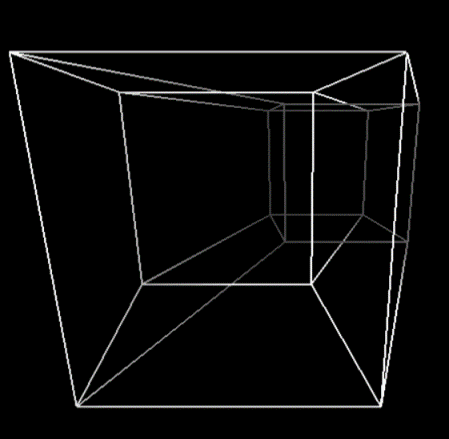 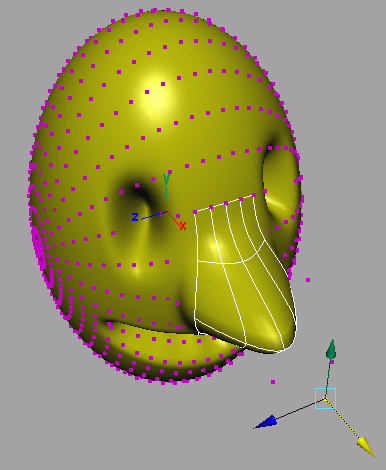 Modellezés
Descartes és baricentrikus koordinátarendszer
Implicit és parametrikus görbék/felületek
Szabadformájú görbék/felületek
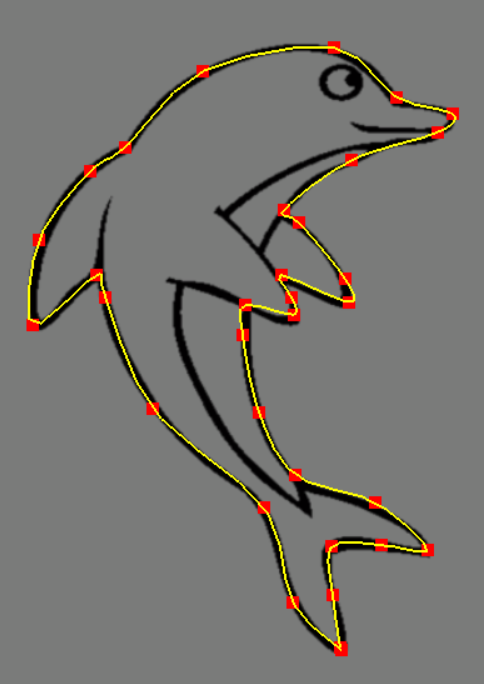 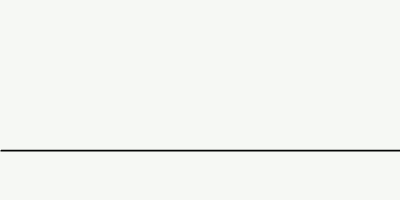 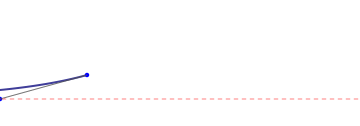 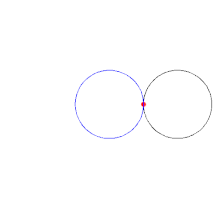 Homogén lineáris transzformációk
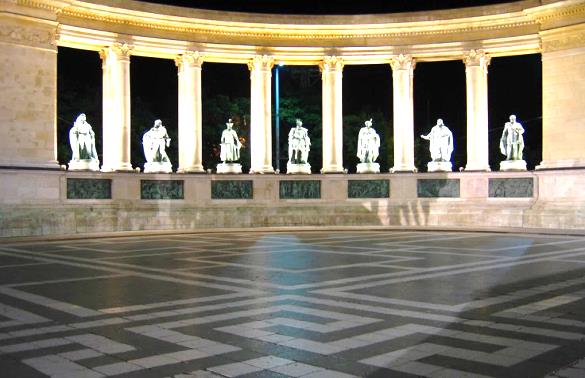 Affin transzformációk (elfolás, forgatás, stb.)
Egyenestartó transzformációk: mat4
Perspektíva
2D képszintézis
Pixel vezérelt képszintézis
Objektum vezérelt képszintézis
Vektorizáció és háromszögesítés
Vágás
Raszterizáció
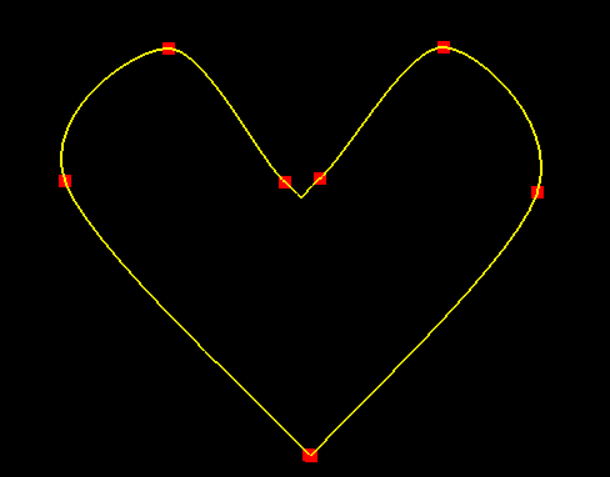 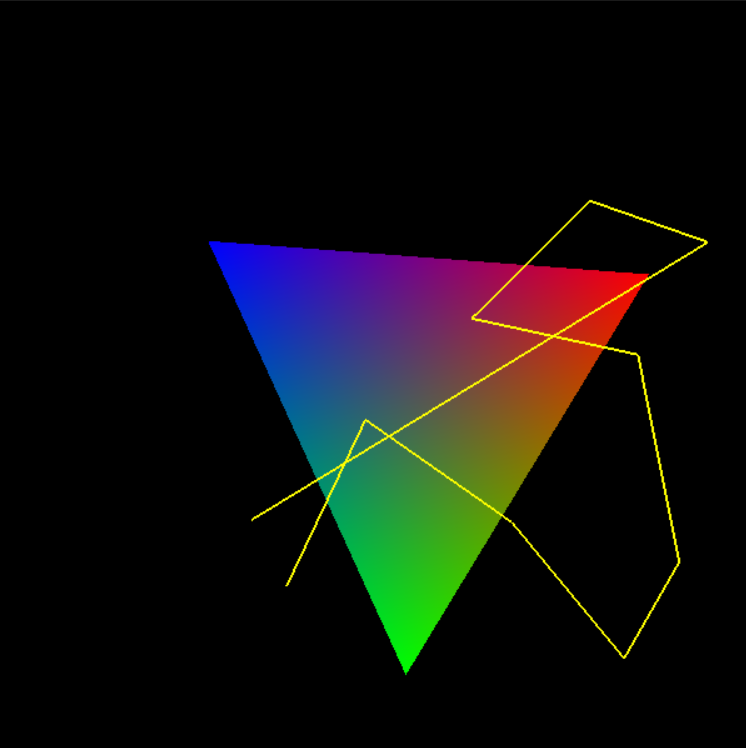 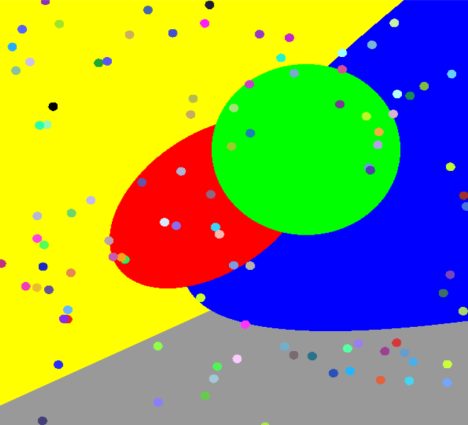 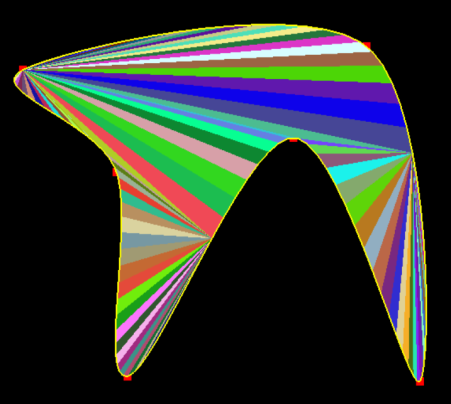 3D grafika fizikai alapjai
Színek
Sugársűrűség és számítása
Optikailag sima anyagok
Optikailag rücskös anyagok
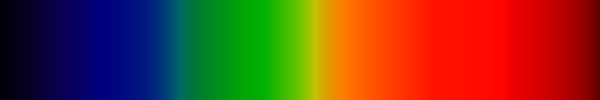 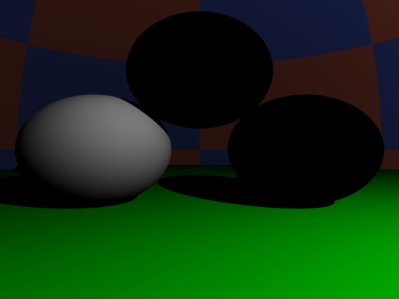 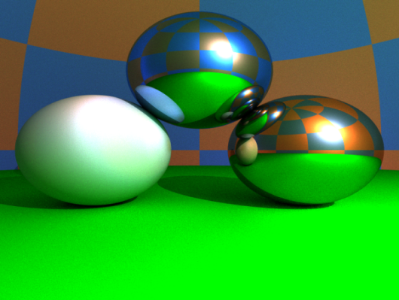 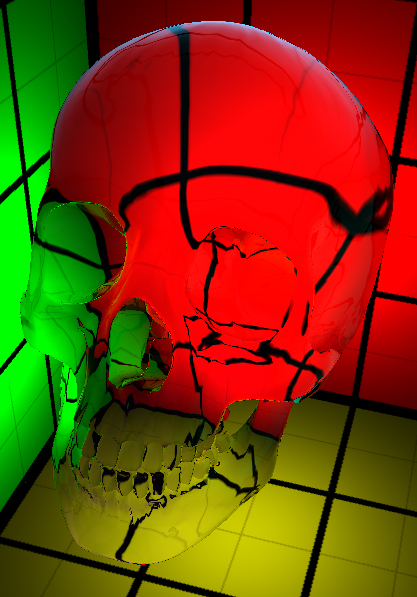 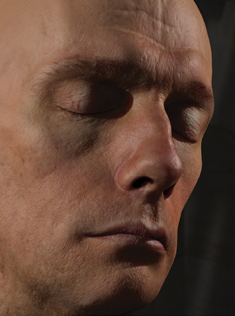 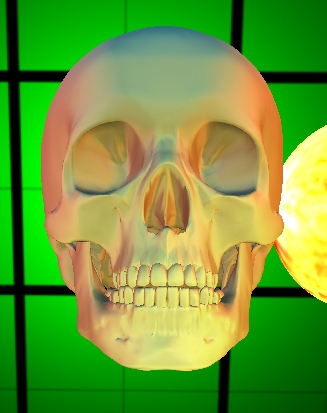 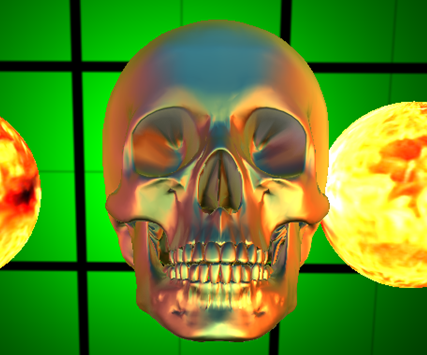 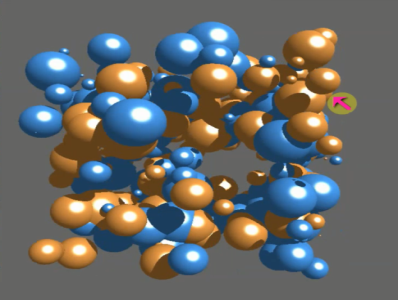 Sugárkövetés
Láthatóság, árnyékszámítás
Tükröződés és törés
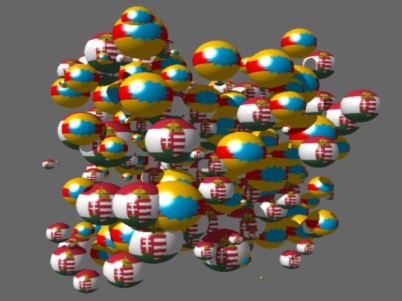 typedef struct{double x,y,z}vec;vec U,black,amb={.02,.02,.02}; struct sphere{ vec cen,color;double rad,kd,ks,kt,kl,ir}*s,
*best,sph[]={0.,6.,.5,1.,1.,1.,.9, .05,.2,.85,0.,1.7,-1.,8.,-.5,1.,.5,.2,1.,.7,.3,0.,.05,1.2,1.,8.,-.5,.1,.8,.8, 1.,.3,.7,0.,0.,1.2,3.,-6.,15.,1.,
.8,1.,7.,0.,0.,0.,.6,1.5,-3.,-3.,12.,.8,1., 1.,5.,0.,0.,0.,.5,1.5,};yx; double u,b,tmin,sqrt(),tan();double vdot(A,B)vec A ,B;
{return A.x*B.x+A.y*B.y+A.z*B.z;}vec vcomb(a,A,B)double a;vec A,B; {B.x+=a* A.x;B.y+=a*A.y;B.z+=a*A.z;return B;}
vec vunit(A)vec A;{return vcomb(1./sqrt( vdot(A,A)),A,black);}struct sphere *intersect(P,D)vec P,D;{best=0;tmin=1e30;
s= sph+5;while(s-->sph)b=vdot(D,U=vcomb(-1.,P,s->cen)),u=b*b-vdot(U,U)+s->rad*s ->rad,u=u>0?sqrt(u):1e31,u=b-u>
1e-7?b-u:b+u,tmin=u>=1e-7&&u<tmin?best=s,u: tmin;return best;}vec trace(level,P,D)vec P,D;{double d,eta,e;vec N,color; 
struct sphere*s,*l;if(!level--)return black;if(s=intersect(P,D));else return amb;color=amb;eta=s->ir;d= -vdot(D,N=vunit(vcomb
(-1.,P=vcomb(tmin,D,P),s->cen )));if(d<0)N=vcomb(-1.,N,black),eta=1/eta,d= -d;l=sph+5;while(l-->sph)if((e=l ->kl*vdot(N,
U=vunit(vcomb(-1.,P,l->cen))))>0&&intersect(P,U)==l)color=vcomb(e ,l->color,color);U=s->color;color.x*=U.x;color.y*=
U.y;color.z*=U.z;e=1-eta* eta*(1-d*d);return vcomb(s->kt,e>0?trace(level,P,vcomb(eta,D,vcomb(eta*d-sqrt (e),N,black))):
black,vcomb(s->ks,trace(level,P,vcomb(2*d,N,D)),vcomb(s->kd, color,vcomb(s->kl,U,black))));}

main(){printf("%d %d\n",32,32);while(yx<32*32) U.x=yx%32-32/2,U.z=32/2-yx++/32,U.y=32/2/tan(25/114.5915590261),
U=vcomb(255., trace(3,black,vunit(U)),black),printf("%.0f %.0f %.0f\n",U);}/*minray!*/
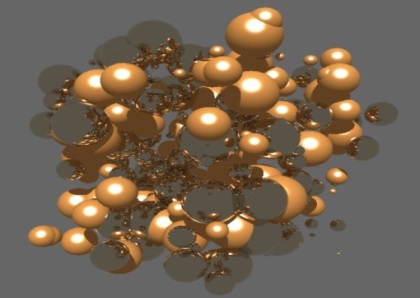 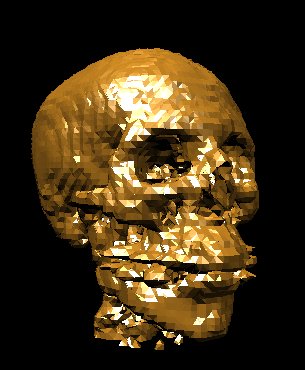 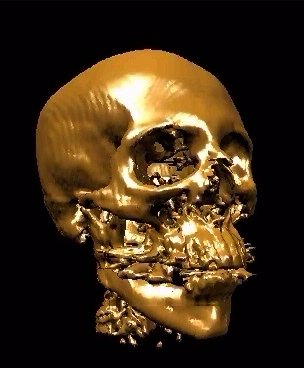 Inkrementális képszintézis
GPU csővezeték
Tesszelláció
Transzformációk és vágás
Láthatóság és árnyalás
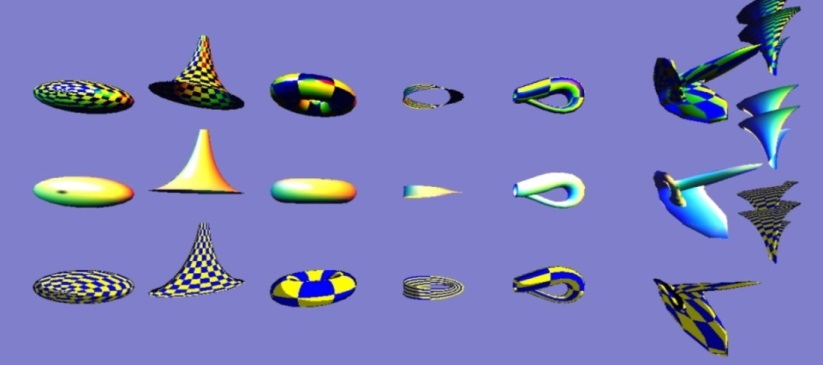 Játékfejlesztés
Játékmotor, avatár, plakátok, részecske rendszerek
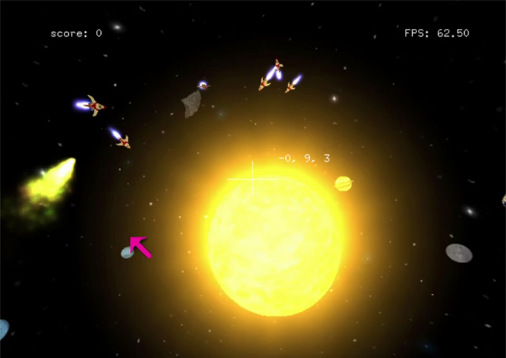 Fraktálok és káosz
Hausdorff dimenzió
Lindenmayer rendszerek
Perlin zaj
Iterált függvények
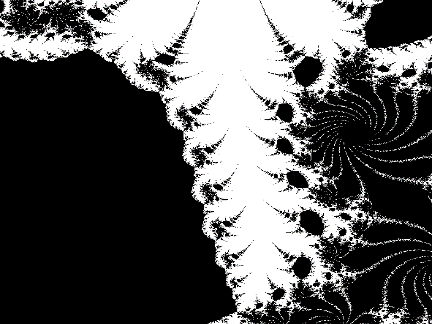 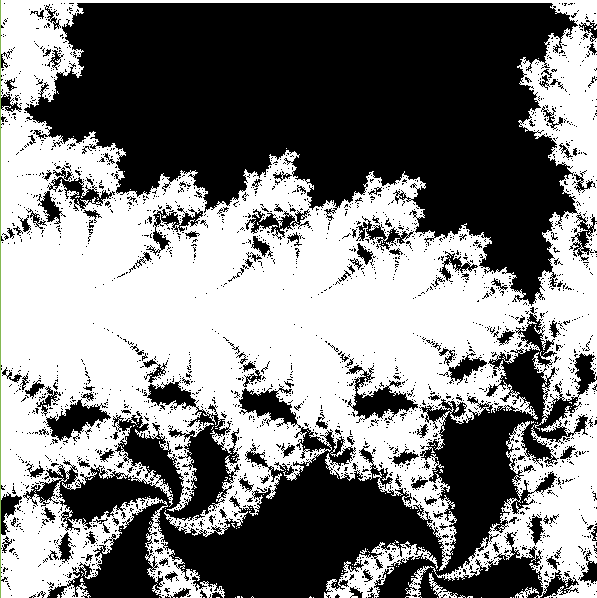 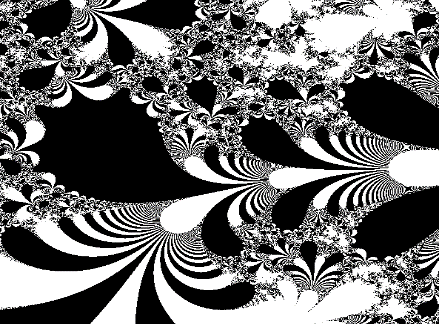 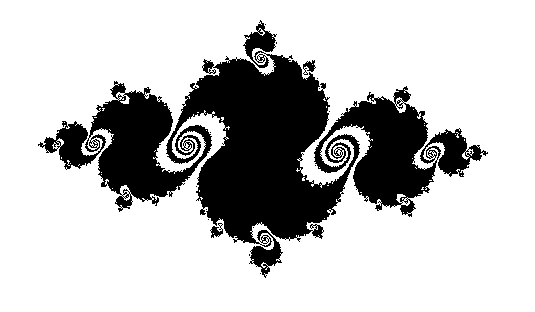